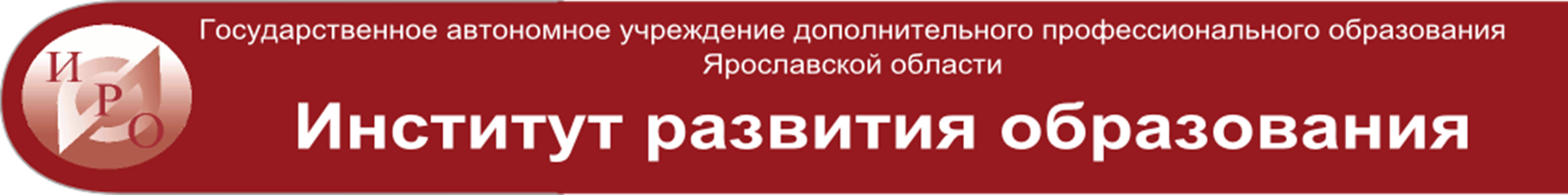 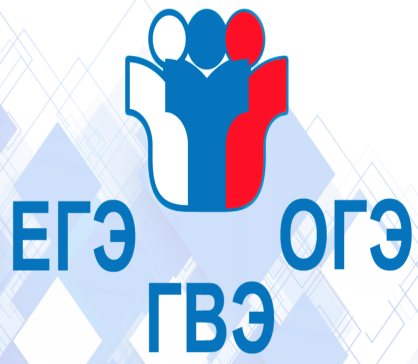 Подготовка к ЕГЭ-2025 
по химии:
Классификация химических реакций 
в органической химии
(задание №17 ЕГЭ)
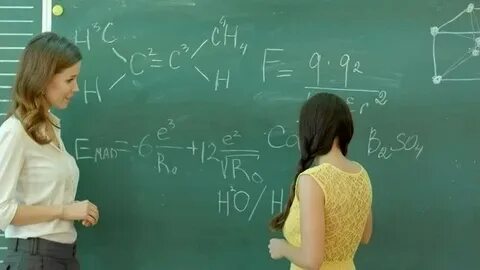 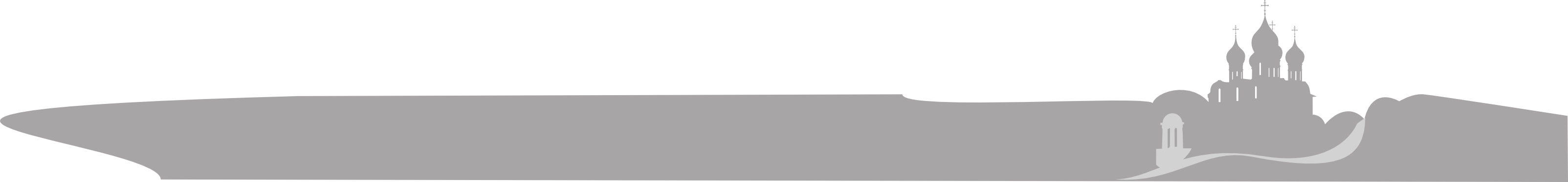 Горшкова Наталья Николаевна, 
ст. преподаватель КОО ГАУ ДПО ЯО ИРО, 
методист МУ ДПО «ИОЦ» г. Рыбинска
24.02.2025
Специфические особенности органических реакций
1. Органические реакции идут медленно, часто требуют жёстких условий (температура, давление, участие катализатора).
2. Органические реакции протекают в несколько стадий, из-за чего дают невысокий выход продукта.
3. В органических уравнениях реакций, вместо знака равенства ставится стрелка, на которой записываются условия протекания реакций.
4. В органических реакциях, которые идут в живых организмах, изменению подвергается не вся молекула, а только её часть, так называемые реакционные центры молекулы.
Химическая реакция
Исходные вещества
Продукты реакции
=
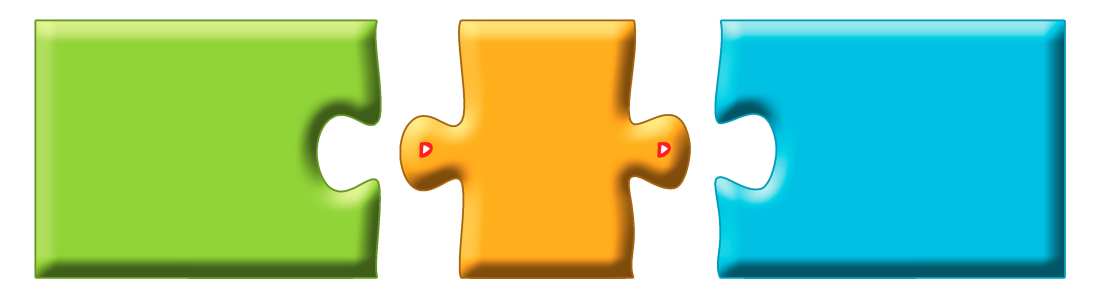 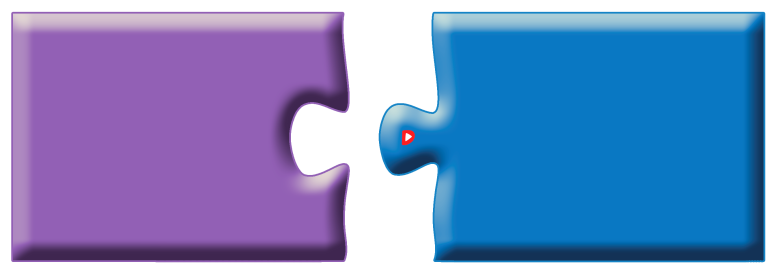 Реакционным центром можно считать функциональную группу или кратную связь.
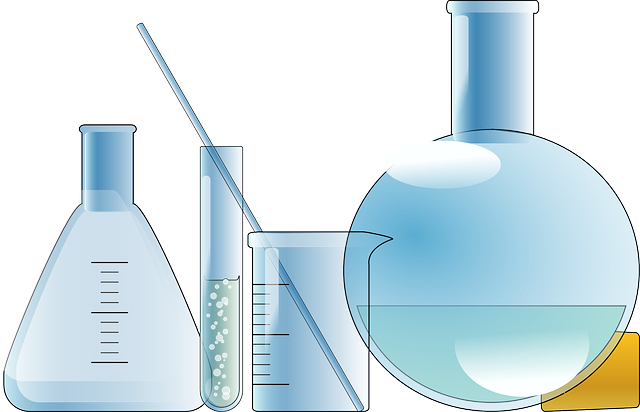 Механизм реакции – это описание её пути, то есть последовательность элементарных стадий, через которые проходят реагенты, превращаясь в продукты реакции.
Разрыв 
ковалентной связи
Радикальный
(гомолитический)
Ионный
(гетеролитический)
Радикальный (гомолитический) разрыв ковалентной связи (гомолиз) – от греческого homos – «равный», «одинаковый» и lysis – «растворение», «распад».
А
В
А
В
•
→
+
•
•
•
Радикалы
Радикальному, или гомолитическому разрыву обычно подвергаются неполярные или малополярные ковалентные связи: 
С – С, С – Н, Cl – Cl, N – N, Br – Br.
•СН3
•Сl
•СН3СН2
Радикальный (гомолитический) разрыв ковалентной связи:
Радикалы – это частицы с неспаренными электронами на внешних орбиталях, обладающие высокой реакционной способностью.
температура
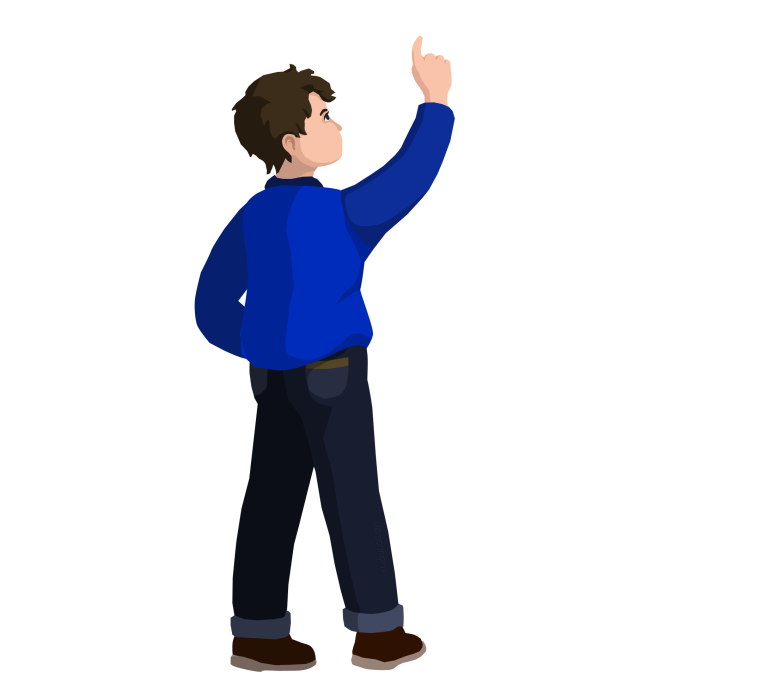 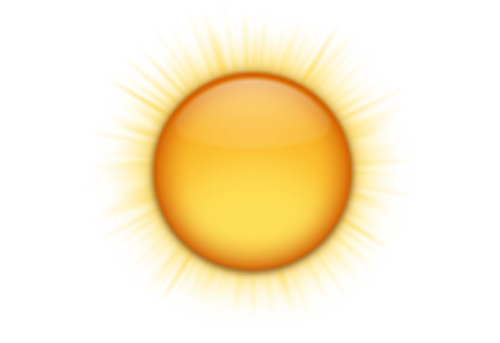 свет
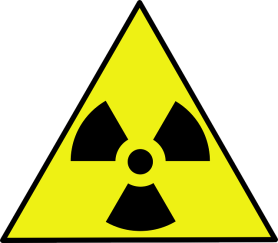 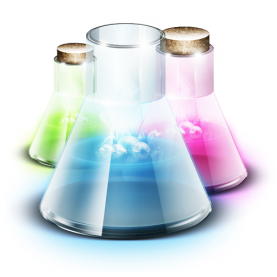 радиация
Ионный, или гетеролитический разрыв ковалентной связи (гетерозис) от греческого heteros – «другой», «иной» и lysis – «распад».
А
В
А
+
В
-
•
→
+
•
электрофил
нуклеофил
К гетеролитическому разрыву склонны полярные и легко поляризуемые связи, кроме этого, такому разрыву способствуют и полярные растворители.
CH3I → CH3+ + I-
По механизму реакции
Гетеролитические 
(ионные)
Гомолитические 
(радикальные)
гомолиз
гетеролиз
•
А
В
А
+
В
А
В
А+ + :В-
•
•
•
•
•
молекула
радикалы
катион
анион
1. Зарождение цепи (инициирование):
	Cl2 hν→ Cl• + Cl•
2. Рост (развитие) цепи:
	CH4 + Cl• → CH3• + HCl
	CH3• + Cl2 → CH3Cl + Cl•
          3. Обрыв цепи:
	CH3• + Cl• → CH3Cl
	CH3• + CH3• → C2H6
	Cl• + Cl• → Cl2
А+   - электрофильный реагент (электрофил)
:В-   - нуклеофильный реагент (нуклеофил)
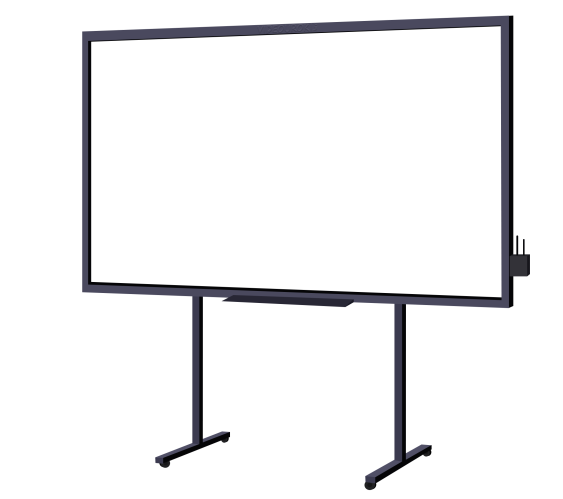 H2O ↔ H+ + OH-
CH3Cl → CH3+ + Cl-
Ионные реакции протекают в полярных растворителях и требуют умеренной температуры, иногда катализатора.
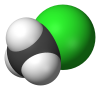 Радикальные реакции протекают в газовой фазе или в неполярных растворителях в жестких условиях: высокая t, hν
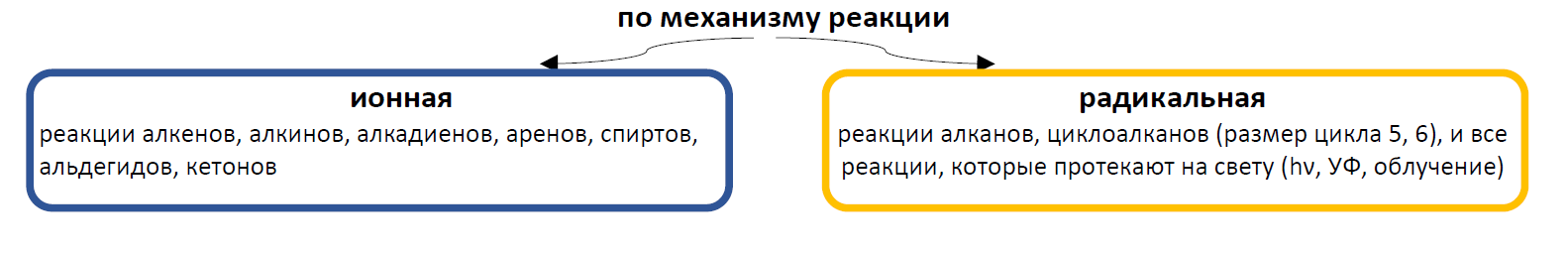 Ионные реакции
Радикальные реакции
замещения у алканов: галогенирование, нитрованиеCH₃CH₂CH₃ + Cl₂ → CH₃CHClCH₃ + HCl
замещения у циклоалканов большого размера (циклопентан, циклогексан): галогенирование, нитрование
замещения у алкенов под воздействием света (hv) по sp³-гибридизованному атому углерода (атомы углерода двойной связи в реакции не участвуют): галогенирование;CH₂=CH-CH₃ + Cl₂ → CH₂=CH-CH₂Cl + HCl
присоединение хлора к бензолу на свету:C₆H₆ + 3Cl₂ → C₆H₆Cl₆
*присоединение HBr к алкенам в присутствии пероксидов (против правила Марковникова)
присоединения у алкенов:  галогенирование (в р-ре, в ССl₄ - растворитель), гидрогалогенирование (+HCl, HBr), гидратация (+H₂O)
присоединения у алкадиенов: галогенирование (в рре, в ССl₄ - растворитель), гидрогалогенирование (+HCl, HBr)
присоединения у алкинов:  галогенирование, гидрогалогенирование;
присоединения у альдегидов, кетонов
замещения у аренов - галогенирование, нитрование, алкилирование
замещения у спиртов - замещение ОН-группы
гидролиз галогеналканов
В зависимости от природы атакующего реагента
Электрофильные (Е)
Нуклеофильные (N)
Реагент – нуклеофил (предоставляет пару электронов).
Реагент – электрофил (имеет свободную орбиталь).
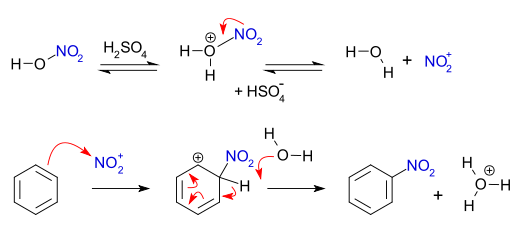 CH3 – Br + Na+OH- → CH3 – OH + Na+Br-
нуклеофильные реагенты - анионы или молекулы, имеющие неподеленную электронную пару
H2O, F-, Cl-, Br-, NH3, OH-, CN-, RO-
H+, CH3+, NO2+, ZnCl2, AlCl3
Электрофил - катион или молекула, имеющая свободную орбиталь
Возрастает сила нуклеофила
По направлению и конечному продукту
Реакции замещения (S)
Протекают с заменой атома или группы атомов на другой атом или группу.
реакции замещения (S)
реакции присоединения
В результате данных реакций образуются два различных продукта.
реакции отщепления
(элиминирования)
Это реакции галогенирования и нитрирования алканов, этерификации и алкилирования карбоновых кислот.
реакции окисления и
восстановления
Реакции замещения (S) 
                       А-В + С → А-С + В
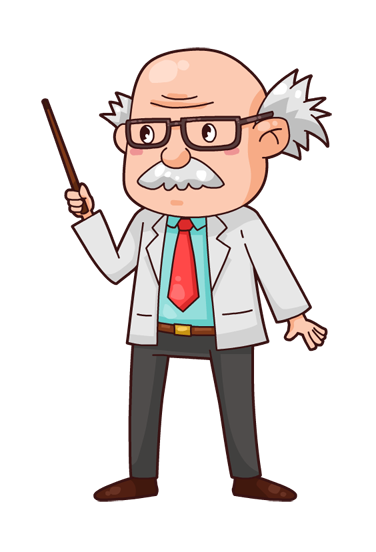 CH3 – CH3 + Br2 → CH3 – CH2Br + HBr
бромэтан
бромоводород
C2H5Cl + NaOH → C2H5OH + NaCl
этанол
хлорид натрия
Кат.
C6H6 + Cl2 → C6H5Cl + HCl
хлорбензол
хлороводород
Реакции присоединения (А)
С = С + А – В → А – С – С – В
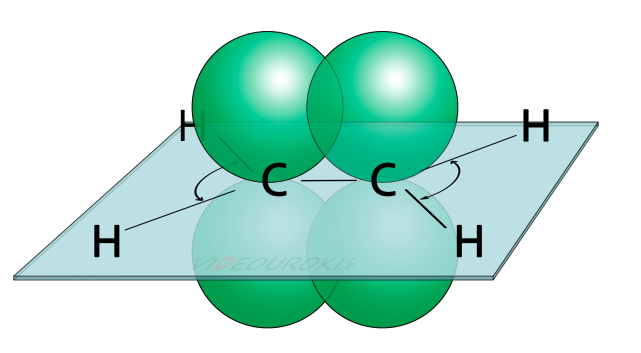 – C = C –
– C – C –
– C ≡ C –
– C = C –
Реакции гидрирования – присоединения водорода
Реакции гидратации – присоединения воды
Реакции гидрогалогенирования – присоединения
галогеноводородов
Реакции галогенирования – присоединения галогена
Реакции присоединения (А)
Реакции полимеризации – 
это реакции присоединения
CH2 = CH2 + Br2 → CH2Br – CH2Br
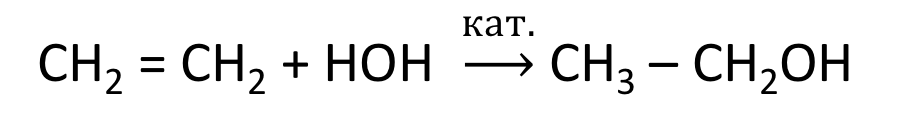 1,2-дибромэтан
этанол
бутанол-1
полиэтилен
Реакции отщепления, или элиминирования (Е)
К реакциям отщепления, или элиминирования относятся реакции, в ходе которых происходит отщепление атомов или групп атомов от органических молекул, в результате которых образуются кратные связи.
Реакции дегидрирования – реакции отщепления водорода.
Реакции дегидратации – реакции отщепления воды.
Реакции дегидрогалогенирования – реакции отщепления
галогеноводородов.
Реакции отщепления, или элиминирования (Е)
этилен
пропен
бромид 
натрия
бутен-1
г) дегидратация
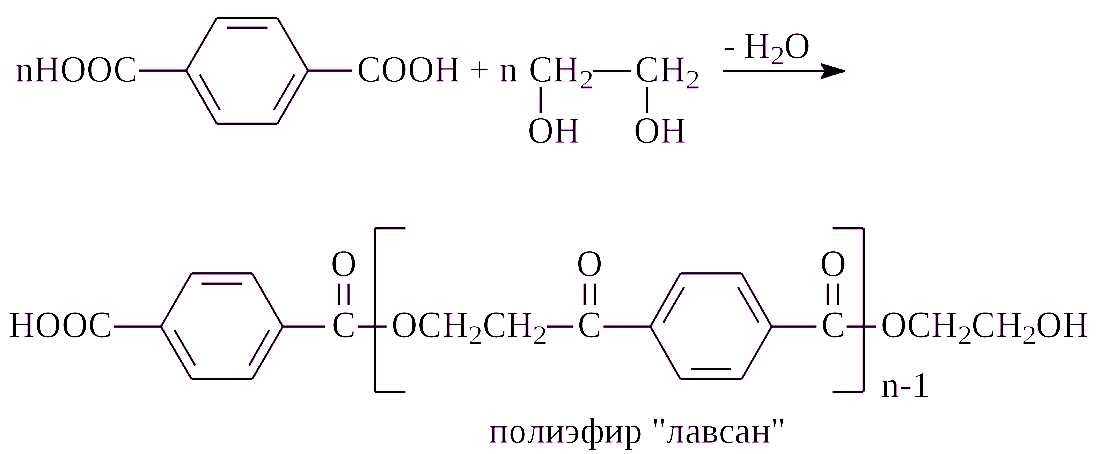 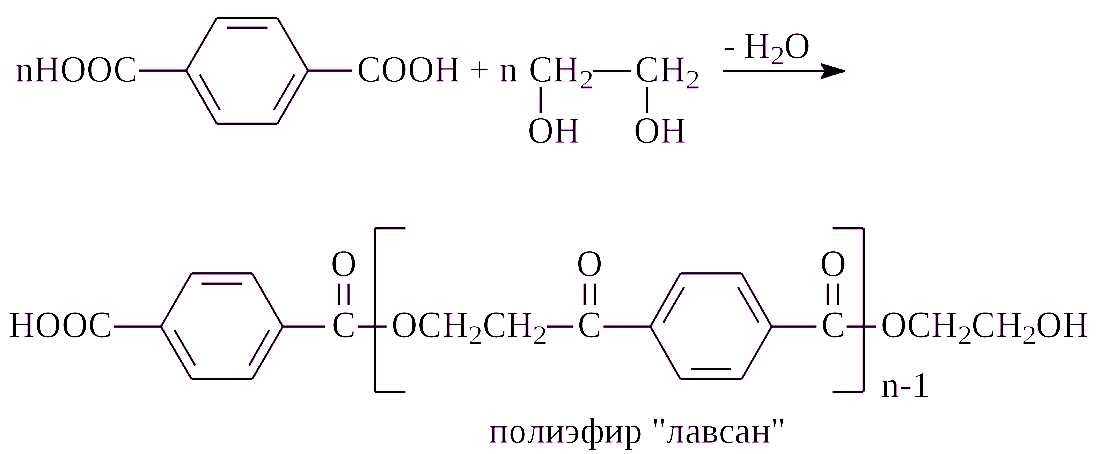 а) дегидрирование
CH3 – CH3 t, Ni→ CH2 = CH2 + H2
 б) дегалогенирование

CH2Cl – CH2Cl + Zn t→ CH2 = CH2 + ZnCl2 
	
 в) дегидратация
CH2OH – CH3 t→ CH2 = CH2 + H2O
	
 д) деполимеризация - разрушение молекул полимера до исходных молекул
[- CH2 – CH2 - ]n t, кат.→ nCH2 = CH2 
	
е) крекинг - термическое разложение молекул
C4H10 t→ C2H4 + C2H6
4. Реакции перегруппировки (изомеризации) - реакции, в результате которых происходит перегруппировка атома или группы атомов в молекуле (происходит перемещение атомов или группы атомов от одного фрагмента молекулы к другому без изменения их формулы).
X – A – B → A – B – X

CH3 – CH2 – CH2 – CH3 AlCl3, t→ CH3 – CH (CH3) – CH3
Реакции окисления и восстановления
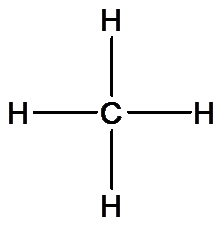 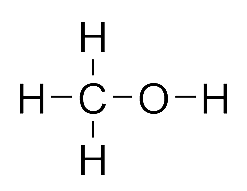 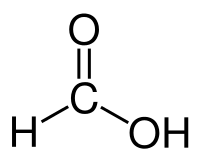 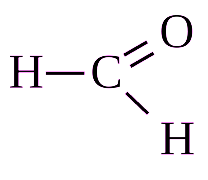 Формула 
соединения
Валентность
углерода
IV
IV
IV
IV
Степень 
окисления
-4
-2
0
+2
Реакции окисления и восстановления сопровождаются изменением степени окисления атомов углерода, которые являются реакционными центрами.
Реакции окисления - взаимодействие органического вещества с более ЭО элементом (галогеном, кислородом и др.), при этом положительная с.о. атома углерода повышается. При этом происходит введение в молекулу атома О или потеря молекулой атома Н.
Реакции восстановления - при этом с.о. атома углерода понижается и образуются новые связи С – Н. При этом происходит введение в молекулу атома Н или потеря молекулой атома О.
     CH3 – OH CuO, t→ H – COH + H2O
     CH3 – COH + H2 Pt, t→ CH3 – CH2 – OH
Реакции окисления и восстановления
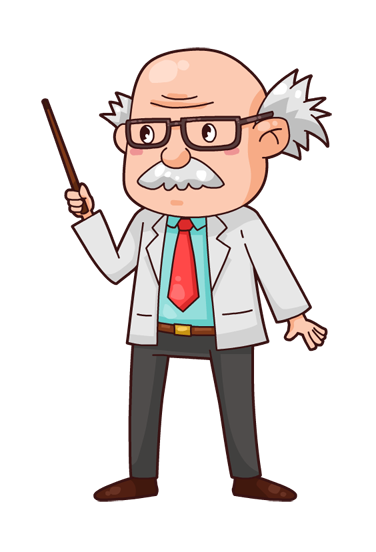 +1
+3
-2
-2
-3
-3
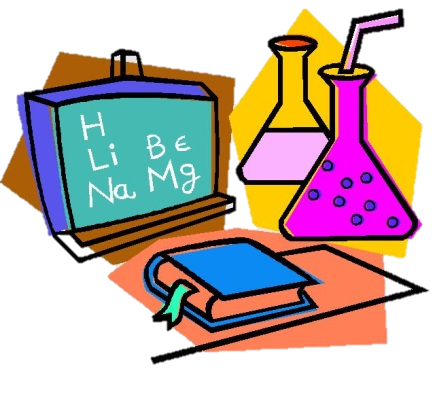 ПО ТЕПЛОВОМУ ЭФФЕКТУ
Экзотермические реакции (+Q) – реакции, протекающие с выделением энергии во внешнюю среду.

	Эндотермические реакции (-Q) – реакции, протекающие с поглощением энергии.
ПО НАПРАВЛЕНИЮ
Обратимые реакции в данных условиях протекают одновременно в двух противоположных направлениях.
    водный гидролиз сложных эфиров
    гидрирование
    дегидрирование
    CH3COOH + C2H5OH ⇆ CH3COOC2H5 + H2O
Необратимые реакции протекают в данных условиях только в одном направлении
ПО ФАЗОВОМУ СОСТОЯНИЮ
Гетерогенные реакции – реакции, в которых реагирующие вещества и продукты реакции находятся в разных агрегатных состояниях (в разных фазах):
	СаС2 (тв)+2Н2О(ж)→ С2Н2(г)+Са(ОН)2(р-р)
	Гомогенные реакции – реакции, в которых реагирующие вещества и продукты реакции находятся в одном агрегатном состоянии (в одной фазе):
	СН4(г) +2 О2(г) → СО2(г) + 2Н2О(г)
ПО НАЛИЧИЮ КАТАЛИЗАТОРА:
Каталитические – это реакции, протекающие в присутствии катализатора.

	Некаталитические – это реакции, протекающие без катализатора
Выводы:
Органические реакции подчиняются общим законам и общим закономерностям их протекания.
 Они имеют общие для всех реакций признаки, но имеют и свои характерные особенности.
 По механизму протекания реакции делятся на свободнорадикальные и ионные.
 По направлению и конечному результату превращения: замещения, присоединения, отщепления, изомеризации, окисления и восстановления
Опорный конспект «Типы органических реакций»
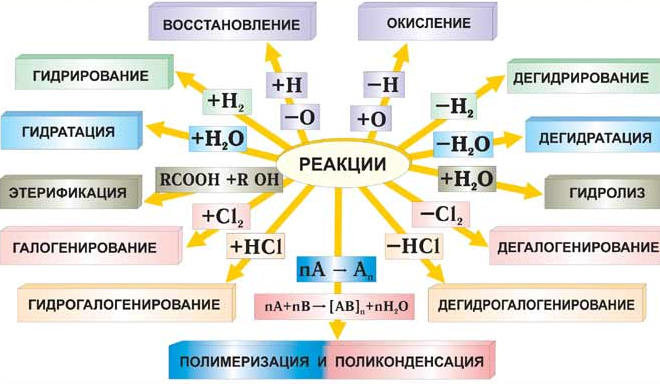 Задание №17 ЕГЭ
ЕГЭ – 2025
(из сборника Добротина)
А) реакция относится к реакциям аренов, арены вступают в реакции замещения, условия - в присутствии катализатора, механизм реакции ионный. Итак - замещения, ионная, каталитическая. Найдем подходящий вариант ответа - 3) замещения, каталитическая;Б) реакция относится к реакциям алкенов (или циклоалканов), алкены вступают в реакции присоединения, механизм ионный. Найдем подходящий вариант ответа - 4) присоединения, ионная;В) реакция относится к реакциям алкенов (или циклоалканов), алкены вступают в реакции присоединения, механизм ионный. Найдем подходящий вариант ответа - 4) присоединения, ионная;
Ответ: 344
ЕГЭ – 2025
(из сборника Добротина)
Задание №17 ЕГЭ
Задание №17 ЕГЭ
ЕГЭ – 2025
(из сборника Добротина)
Задание №17 ЕГЭ
ЕГЭ – 2025
(из сборника Добротина)
ЕГЭ – 2025
(из сборника Добротина)
Задание №17 ЕГЭ
ЕГЭ – 2025
(из сборника Добротина)
Задание №17 ЕГЭ
Задание №17 ЕГЭ
ЕГЭ – 2025
(из сборника Добротина)
Задание №17 ЕГЭ
ЕГЭ – 2025
(из сборника Добротина)
Задание №17 ЕГЭ
ЕГЭ – 2025
(из сборника Добротина)
ЛИТЕРАТУРА:
Лебедев Н.Н., Манаков М.Н., Швец В.Ф. Теория химических процессов основного органического и нефтехимического синтеза. – М.: Химия, 1984. – 376 с. http://www.twirpx.com/file/105004/
Потехин В.М., Потехин В.В. Основы теории химических процессов технологии органических веществ и нефтепереработки. – СПб.: Химиздат, 2007. – 944 с.
Сайкс П. Механизмы реакций в органической химии. М.: Химия, 1991. - 448с.
Кудрик Е.В., Колесников Н.А., Любимцев А.В. Теория химико-технологических процессов органического синтеза. Часть 1.
Механизмы органических реакций. / Под ред. Г.П.Шапошникова. Иван. Гос. Хим.-технол. Ун-т. 2004. 156с.
Данов С.А., Наволокина Р.А. Примеры и задачи по теории химических процессов основного органического и нефтехимического синтеза: уче. пособие для студентов вузов специальности «ХТОВ» – Нижегород. гос. техн. ун-т. 2008. 272с.
7.
https://skysmart.ru/articles/chemistry/mehanizmy-reakcij